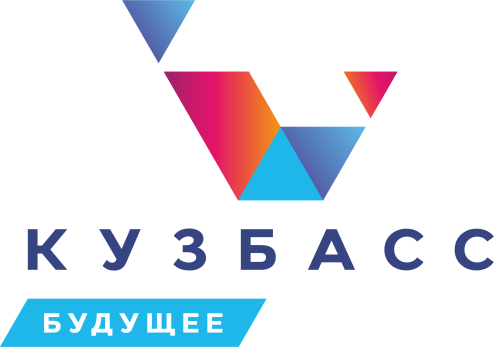 Волонтеры образования Кузбасса
Волонтеры образования Кузбасса
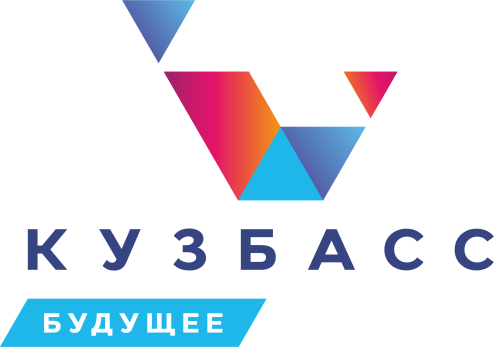 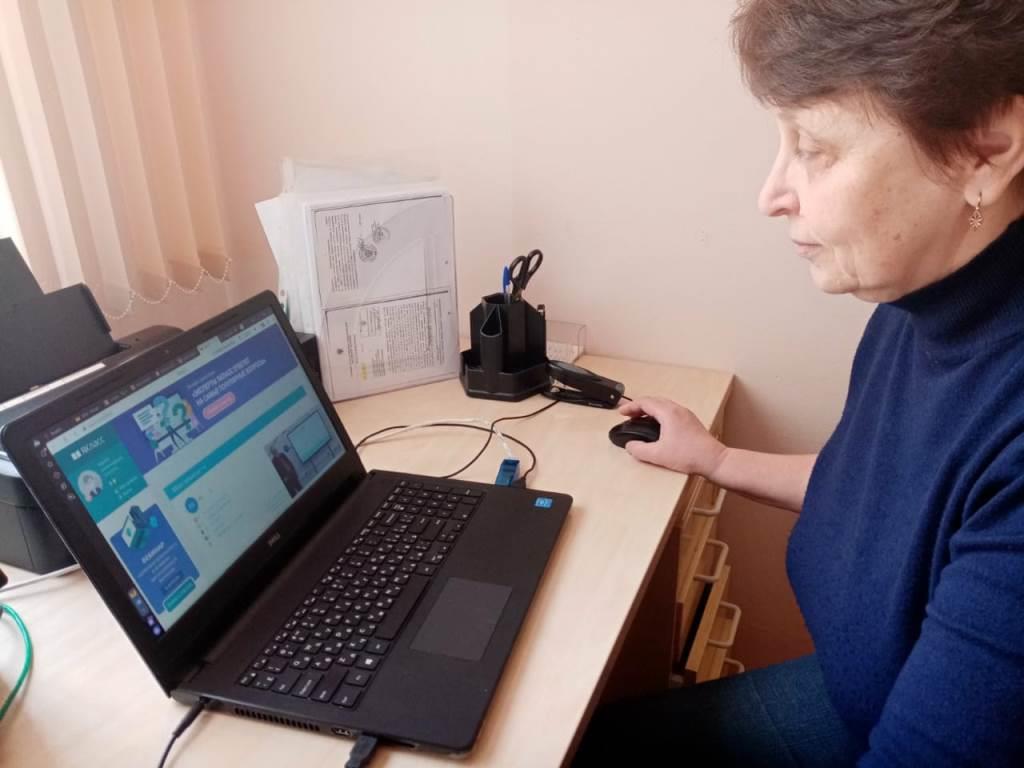 Проект Цифропомощь

Помощь педагогам 65+ в подготовке уроков в дистанционном формате (консультация по настройке Zoom, работе на образовательных платформах, создании интерактивных уроков).
Домашка

Помощь родителям в организации дистанционного обучения дома (консультация по настройке Zoom, выполнению заданий на образовательных платформах).
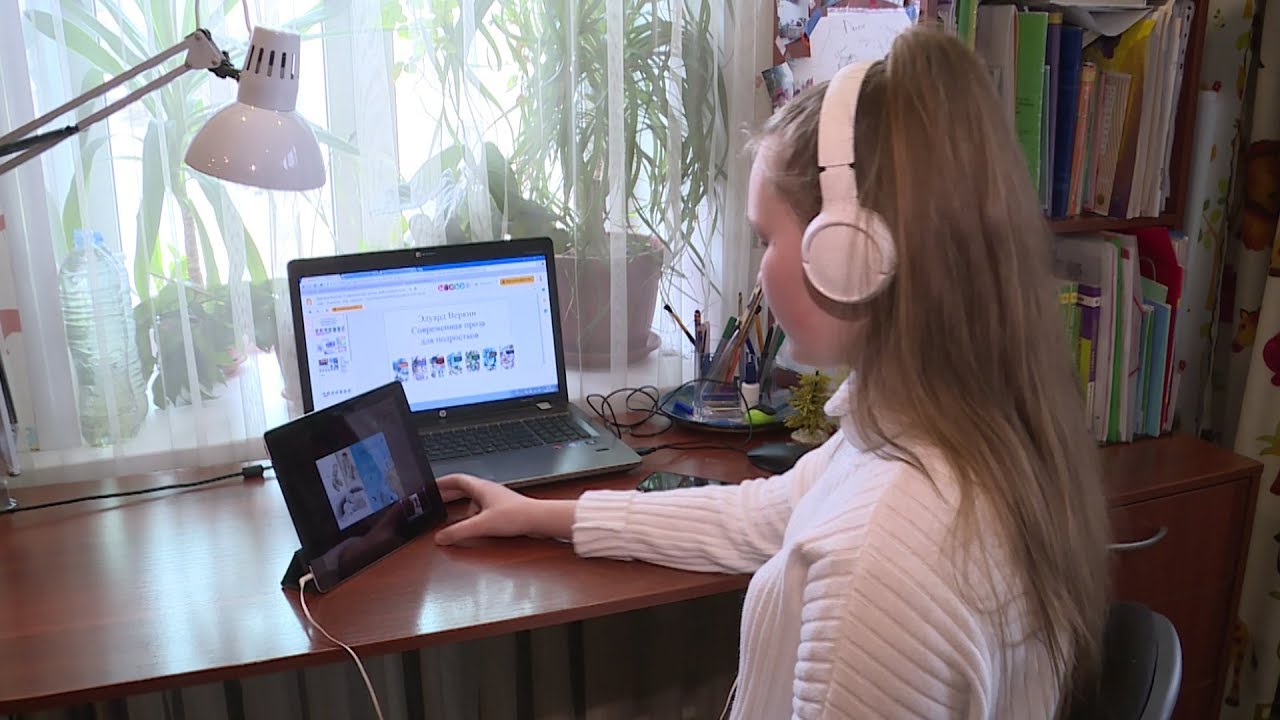 Волонтеры образования Кузбасса
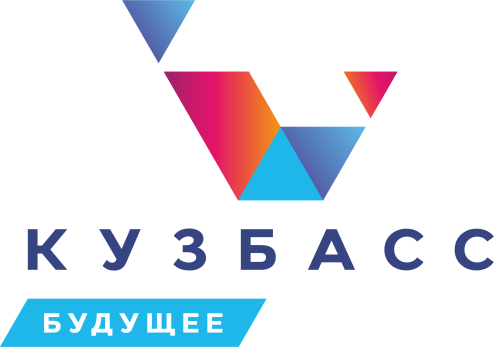 Учусь в Кузбассе

Помощь детским садам на время длительных больничных воспитателей.
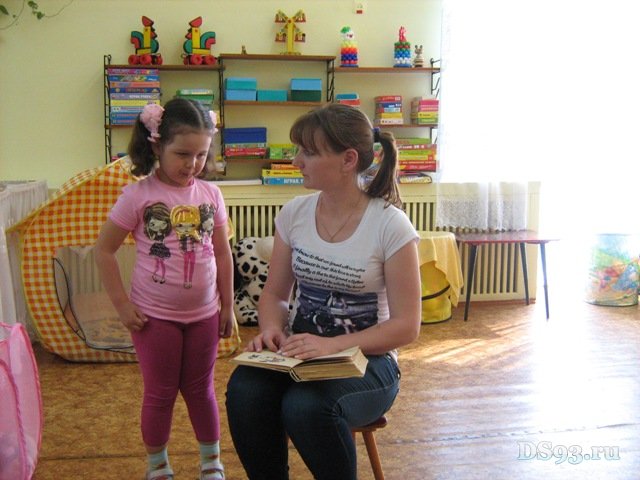 Узнавайка

Помощь родителям, работающим на удаленке из дома,  по организации свободного времени детей дошкольного и младшего школьного возраста.
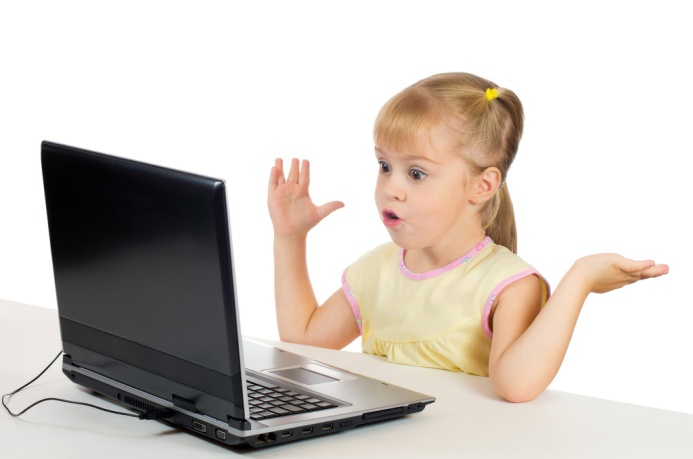 Интересно на продленке, Ура! Каникулы!

Помощь учителям начальных классов в организации внеурочной и досуговой деятельности младших школьников.
Волонтеры образования Кузбасса
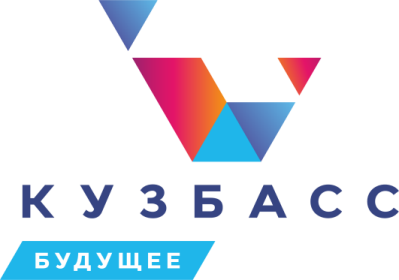 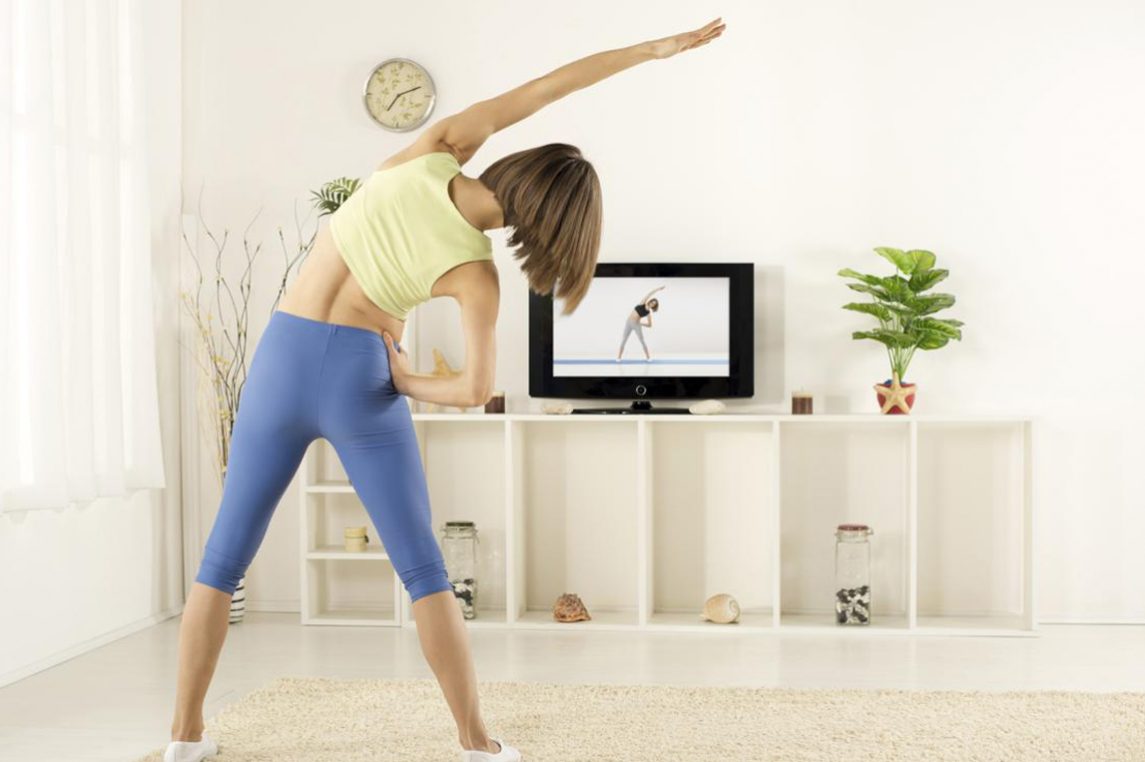 Заряжайся 

Проведение видеоразминок для школьников. Видеоразминки могут быть интересны учителям проводящим уроки в Zoom для заполнения «перемен» между уроков.
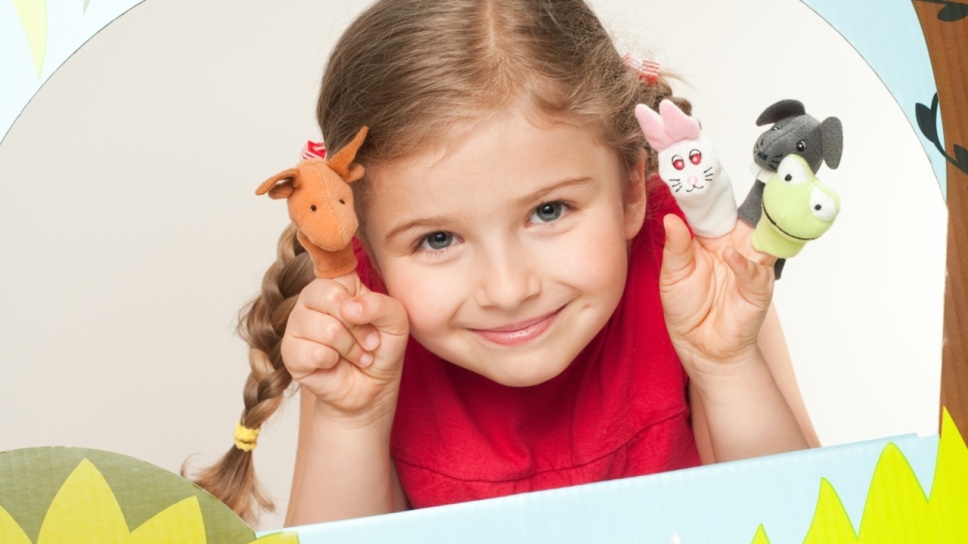 Погружайся! (Артдайвинг)

Проведение видеоуроков для начинающих по вокалу, хореографии, ораторскому мастерству, театру. Видеоуроки могут быть интересны учителям для организации свободного времени школьников.
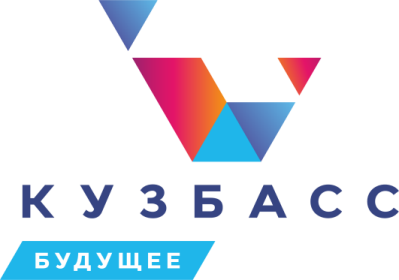 Волонтеры образования Кузбасса
Механизм взаимодействия
ГПОУ КемПК
Управления образования муниципалитетов
ГПОУ НПК
ГПОУ КПК
Оператор горячей линии
ГПОУ АСПедК
ГПОУ БПК
Благополучатели
ГПОУ МПК им. императрицы Марии Александровны
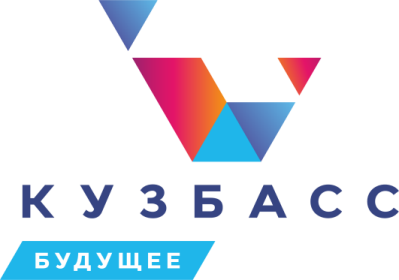 Волонтеры образования Кузбасса
Для получения помощи необходимо обратиться на горячую линию по телефону +7 999 648 17 56 и подать заявку оператору. 

 Горячая линия работает с 29.10.2020  ежедневно   с 10.00 до 20.00.

 Волонтер свяжется с Вами в течении дня.
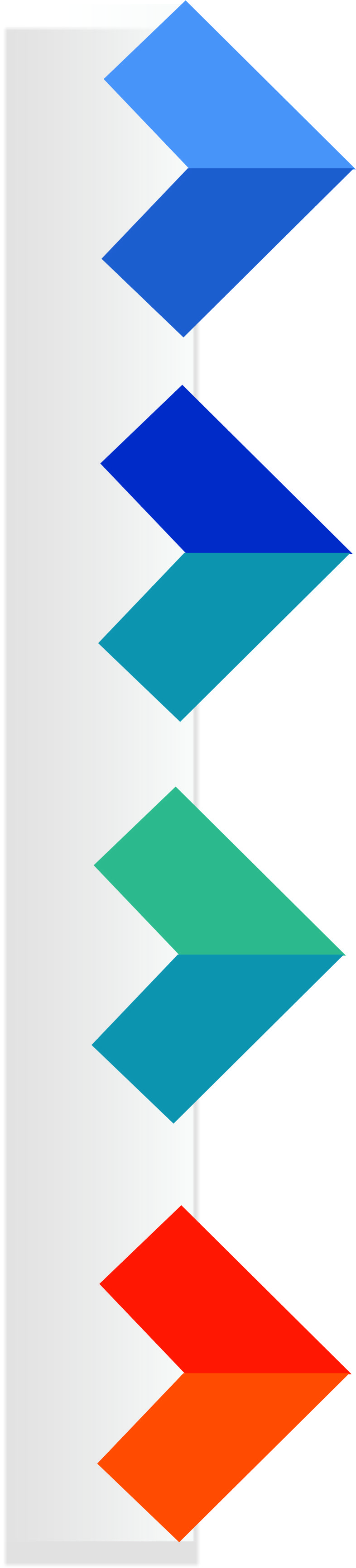 Волонтеры образования Кузбасса
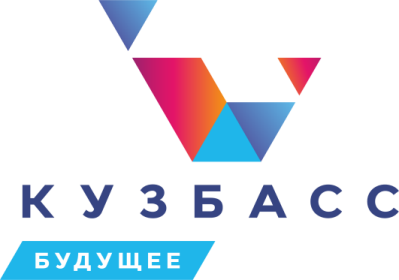 Присоединиться  к Волонтерам образования:
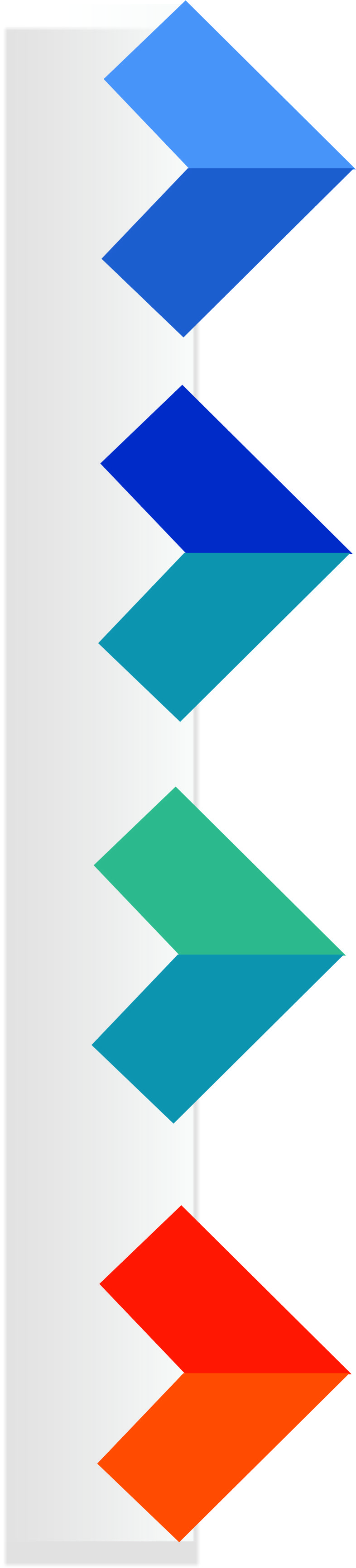 Пройти регистрацию  на сайте dobro.ru
Позвонить на горячую линию
Пройти собеседование
Наш оператор свяжется с Вами и расскажет  кому и когда нужна Ваша помощь!
Координатор Тюппа Ольга Сергеевна : раб.8 (384)2 35-37-52
+7 900 100 03 47